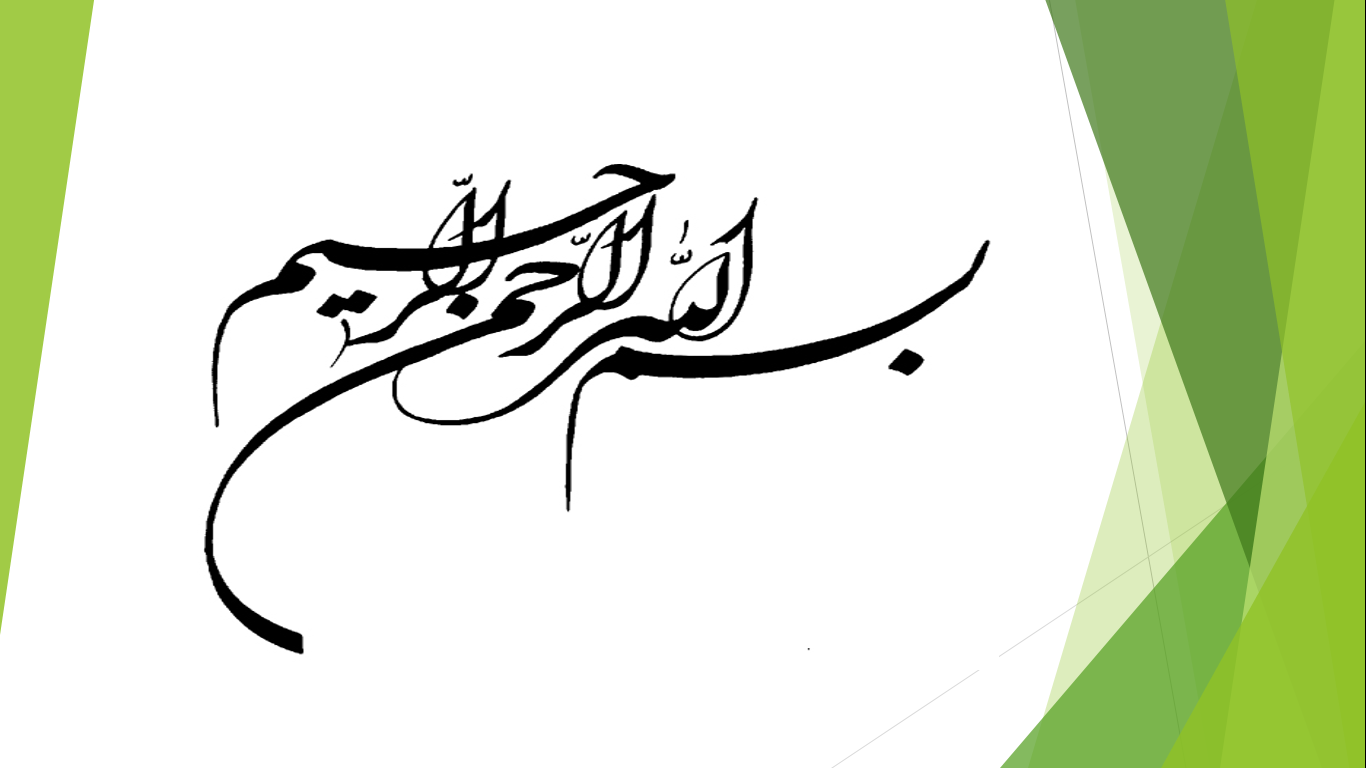 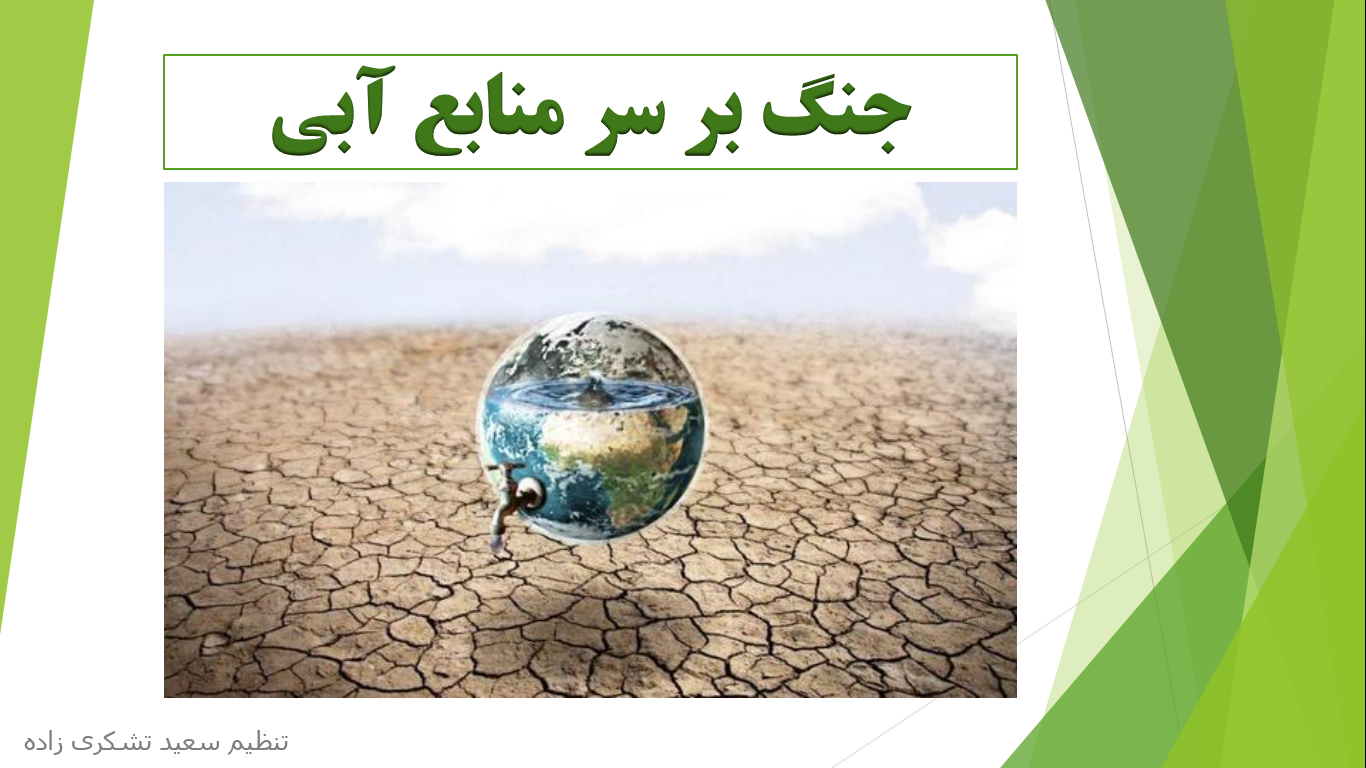 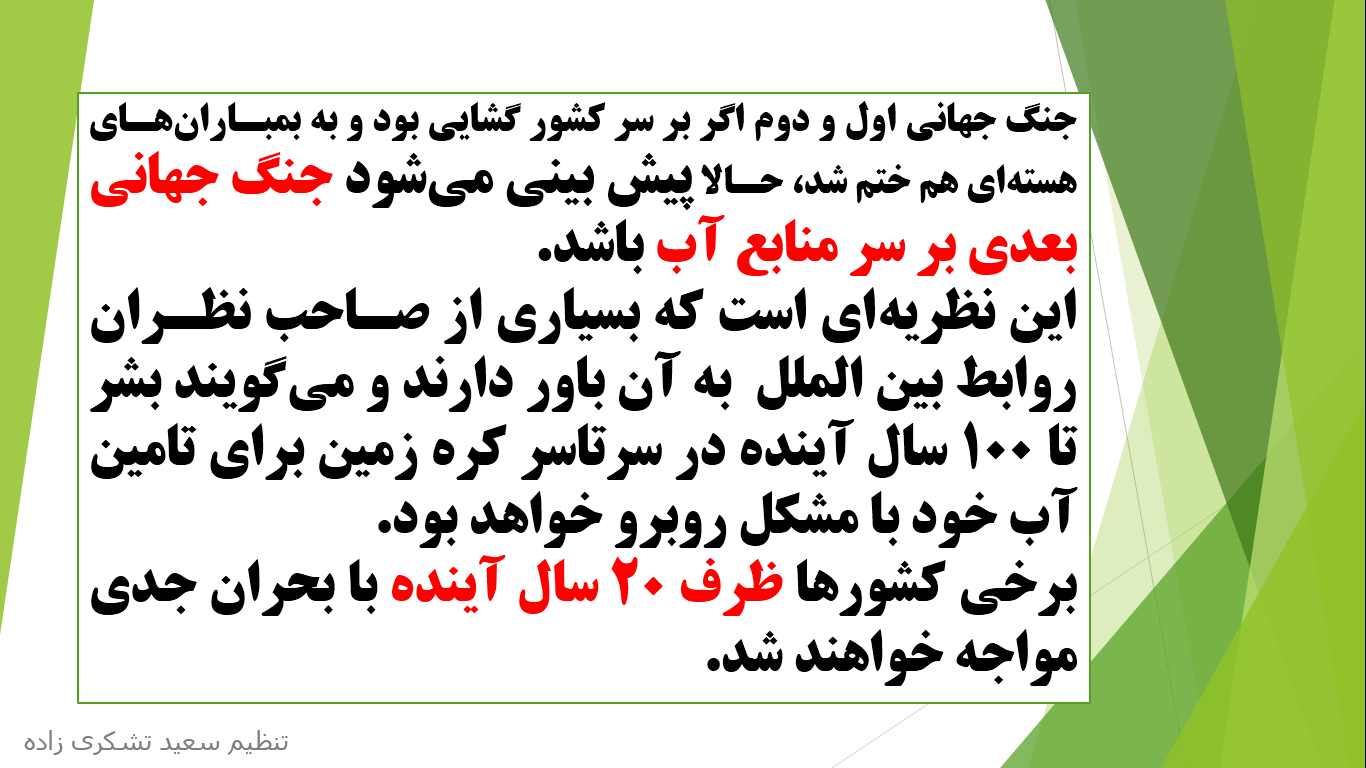 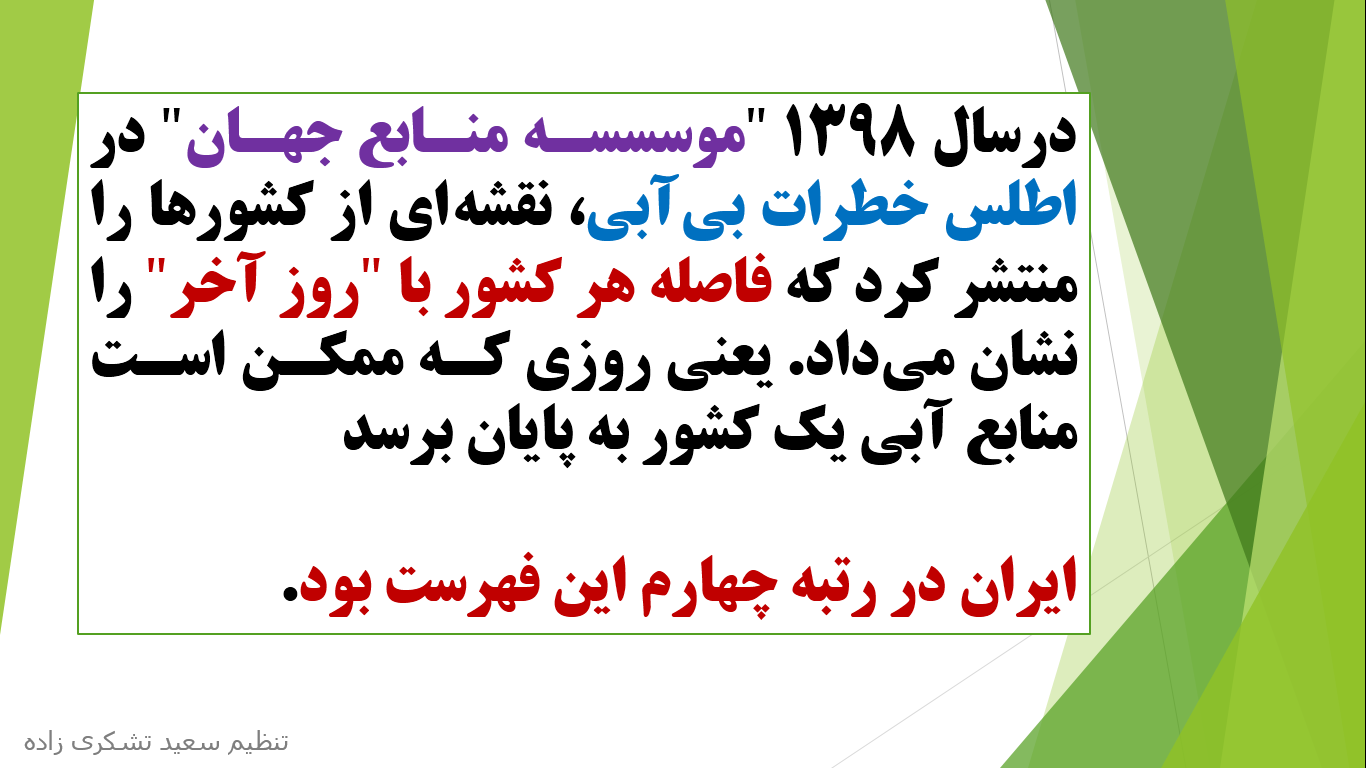 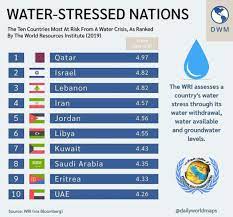 تنظیم سعید تشکری زاده
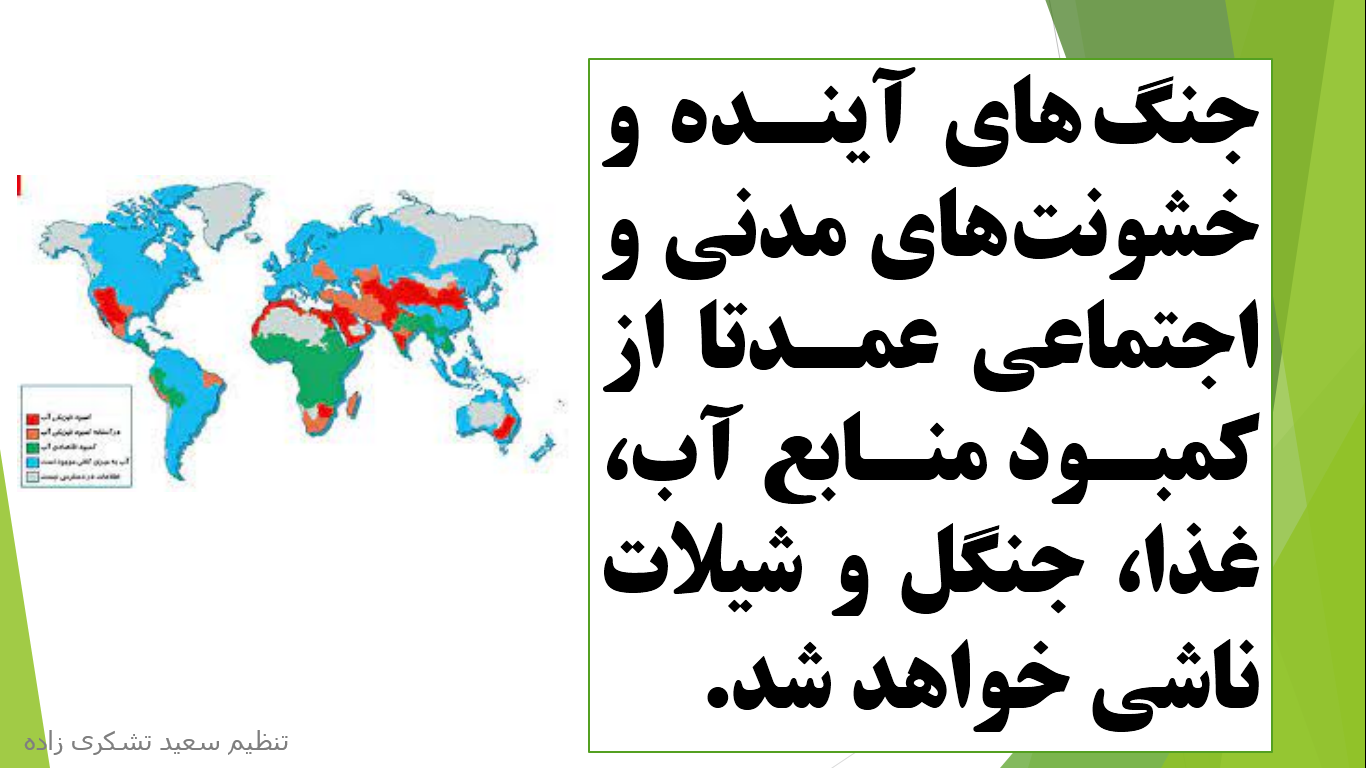 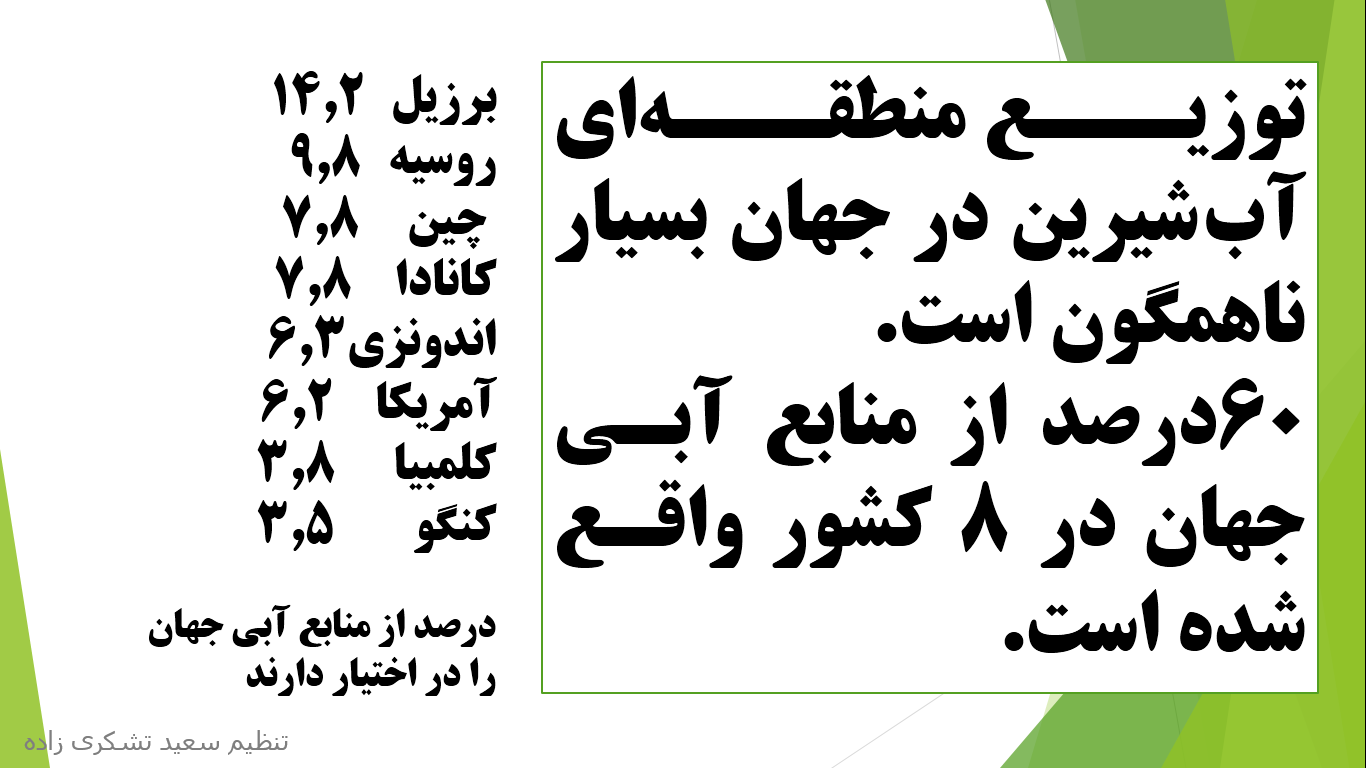 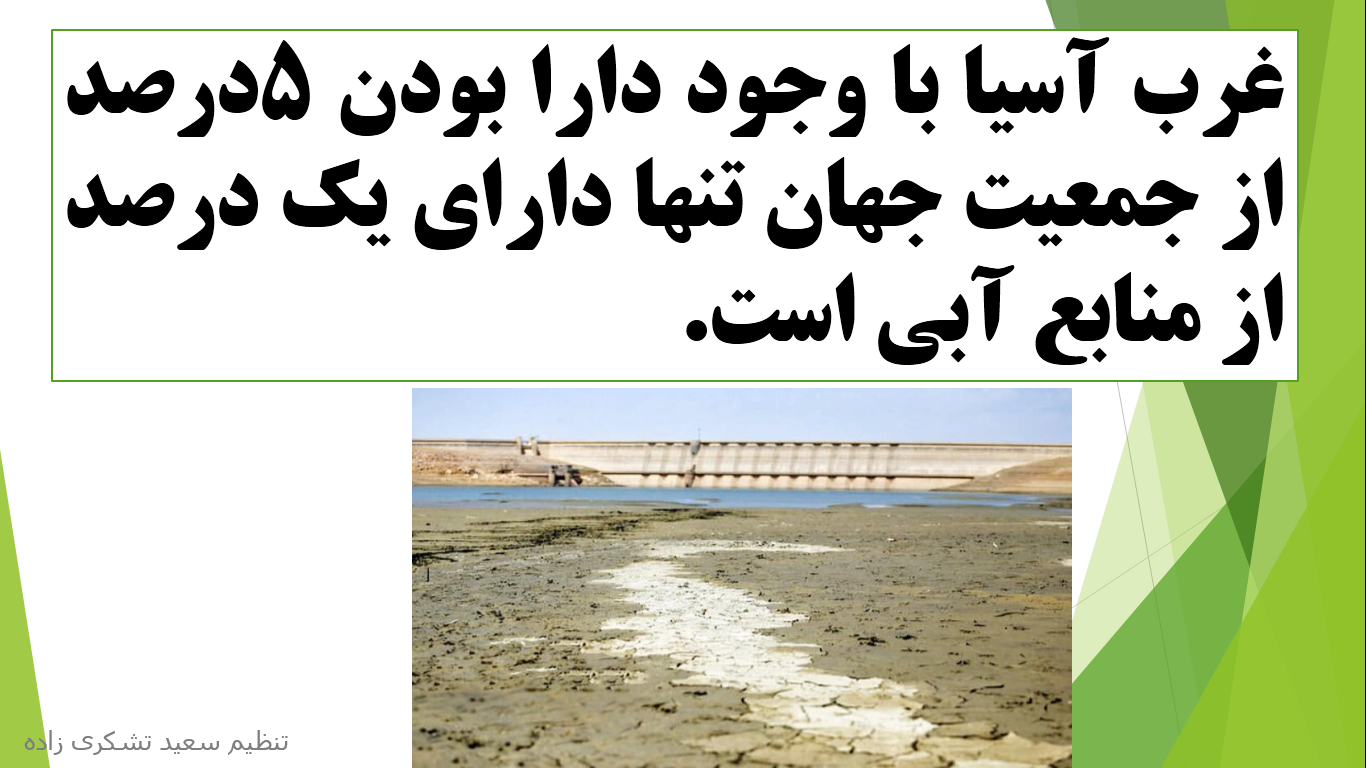 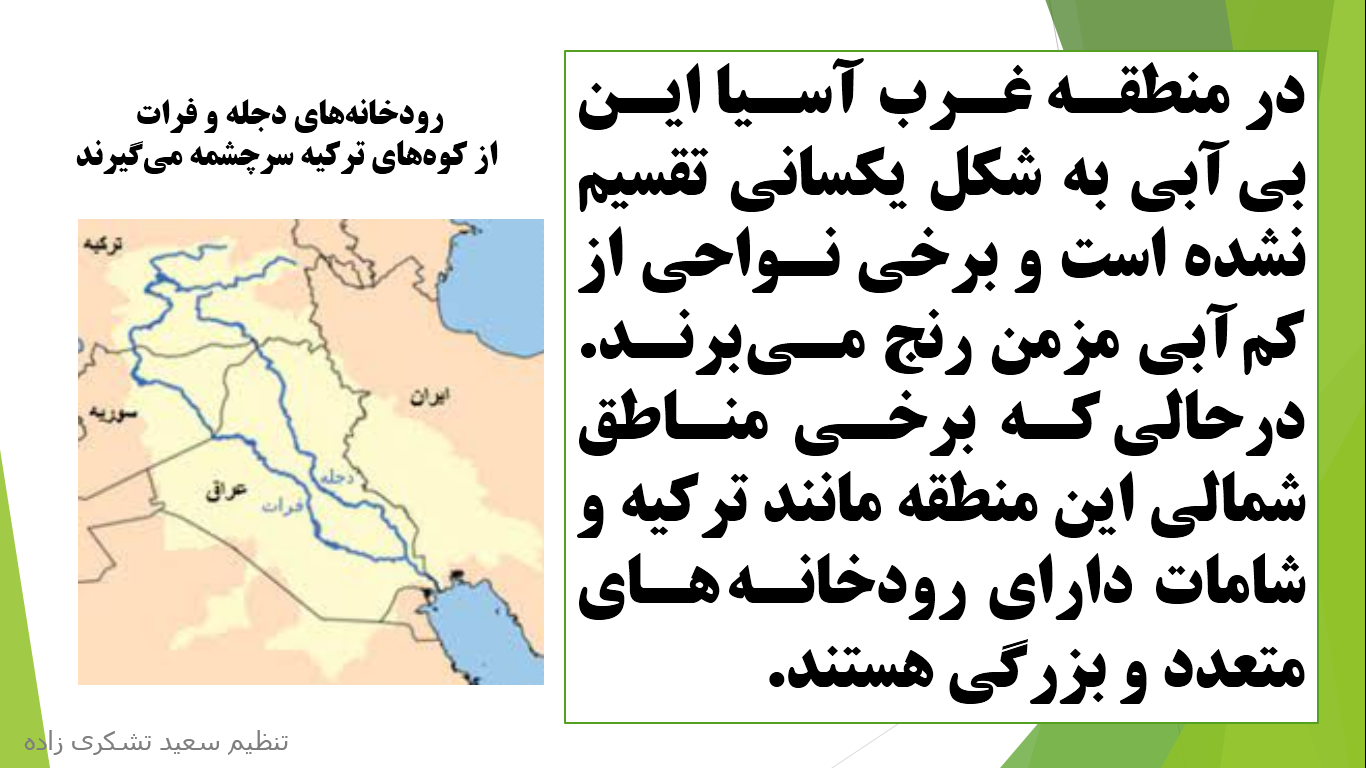 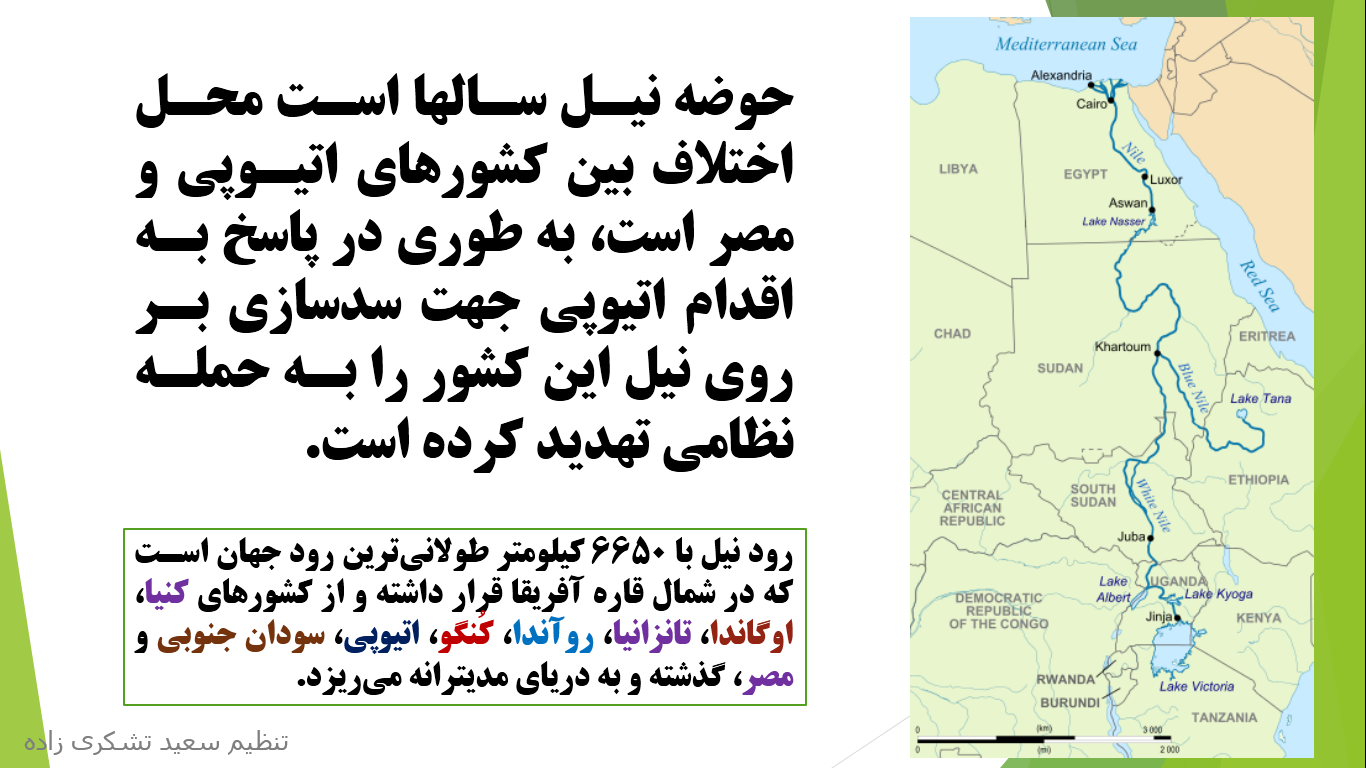 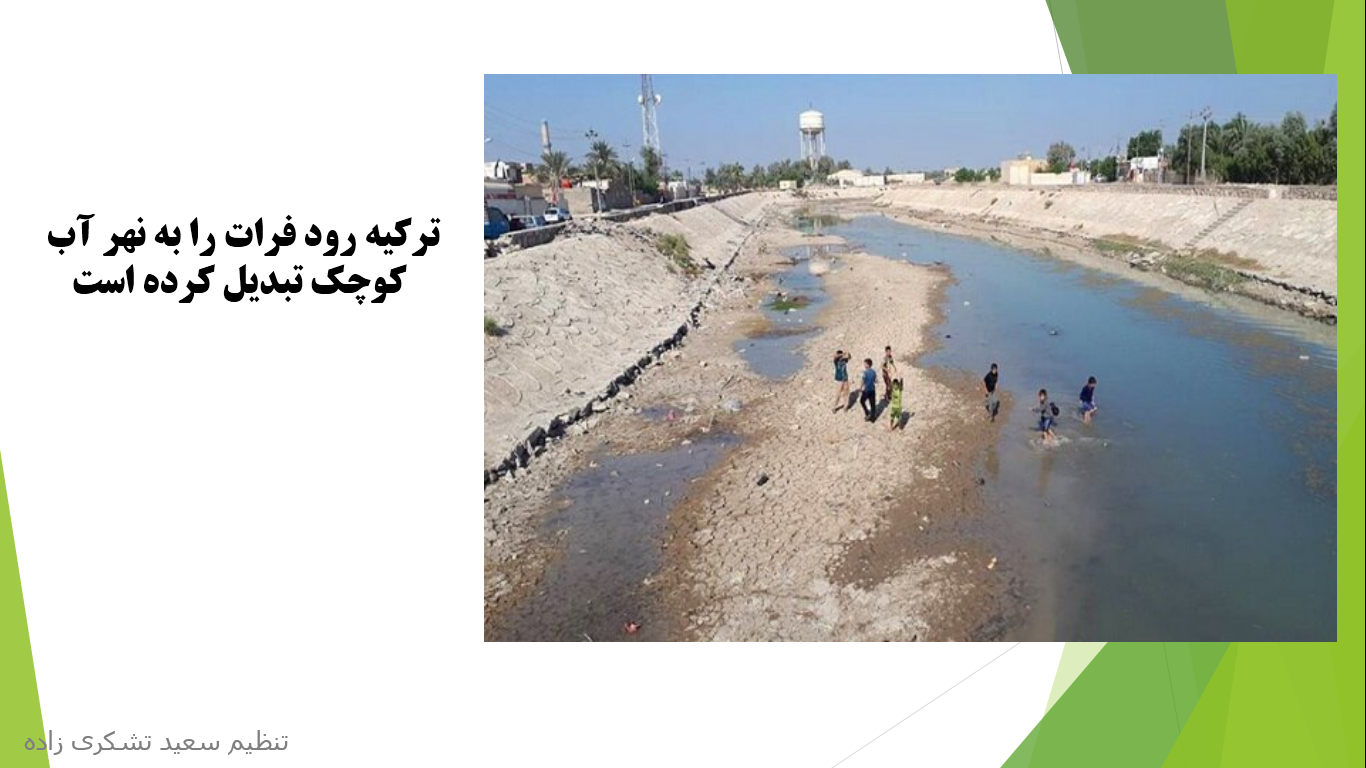 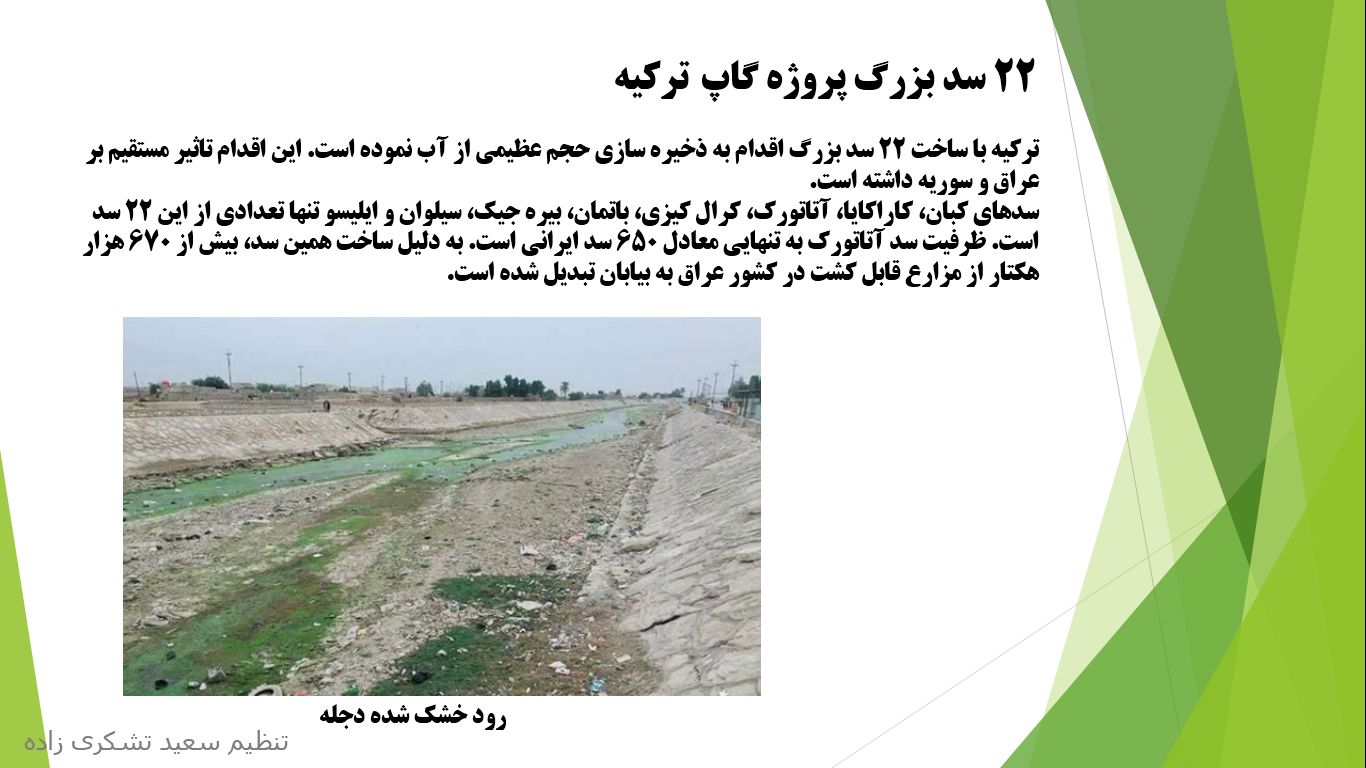 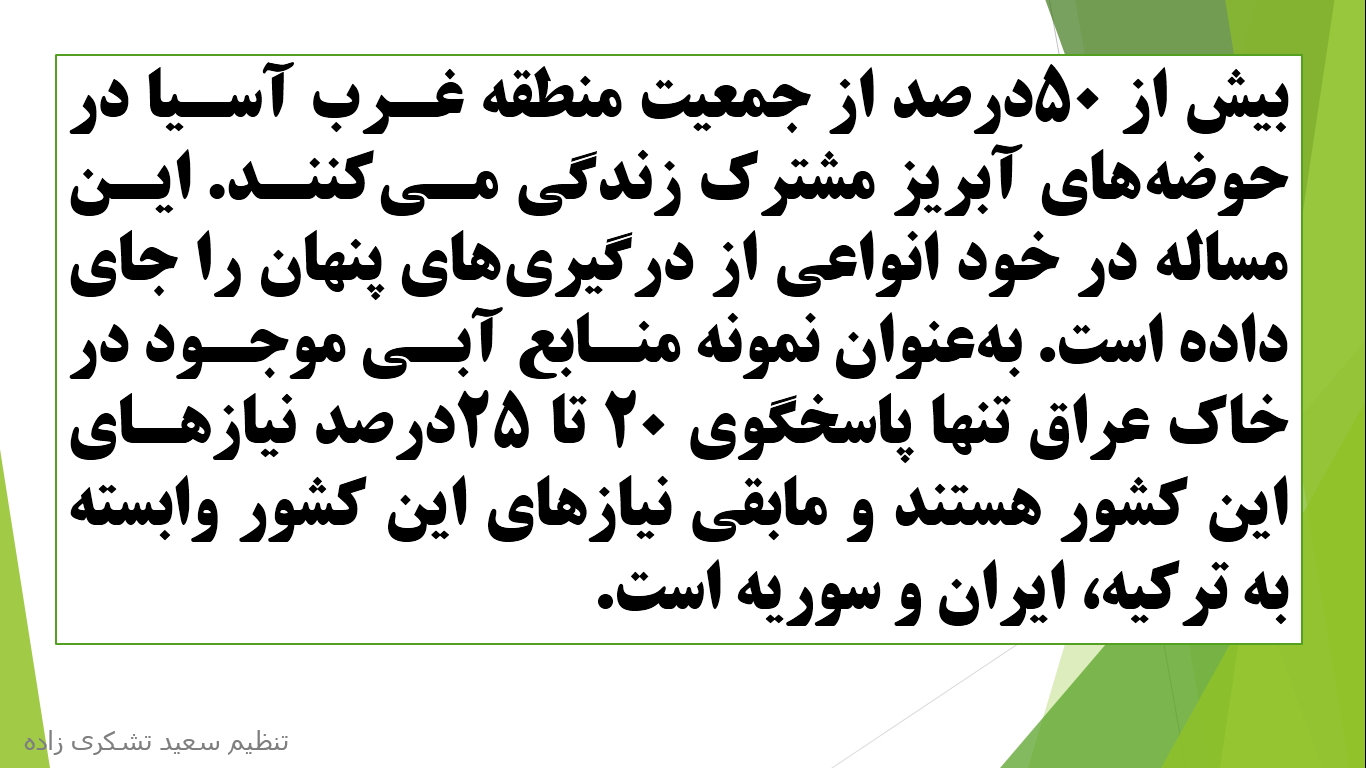 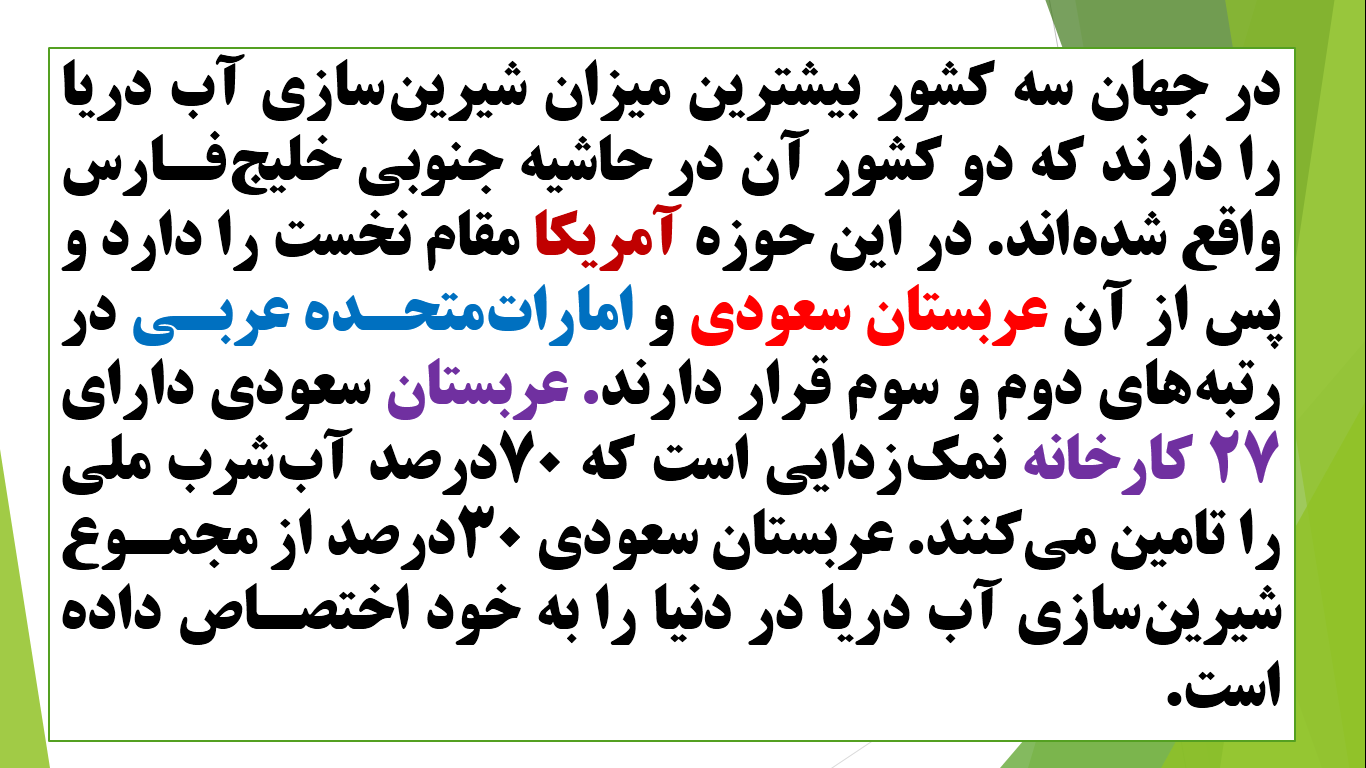 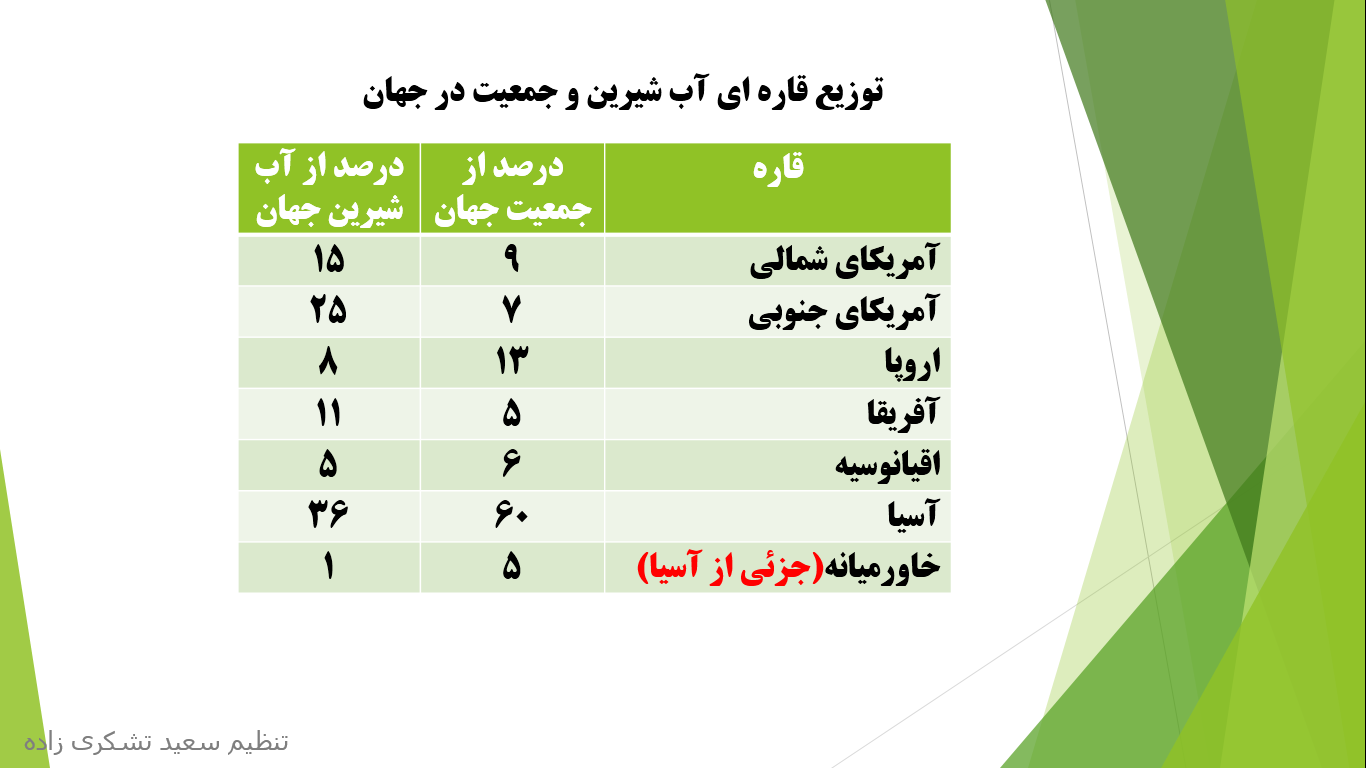 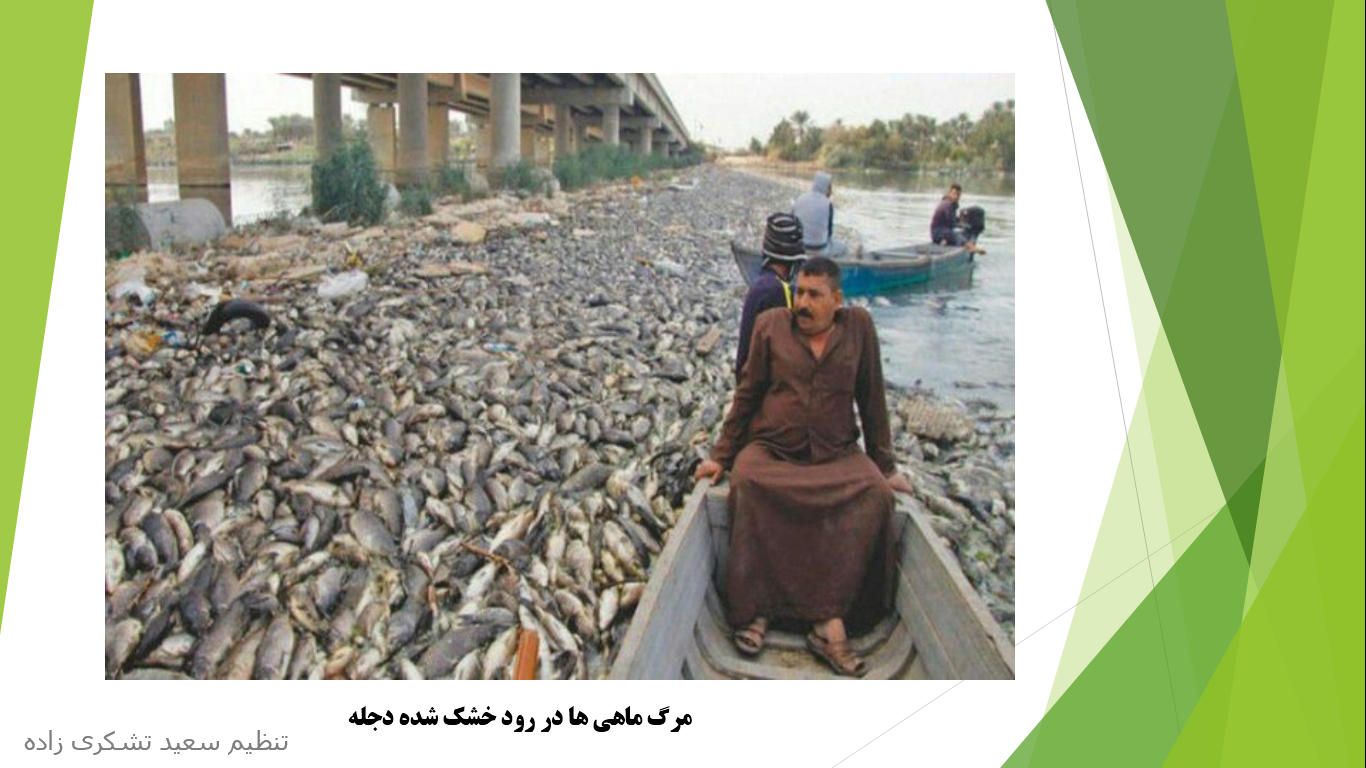 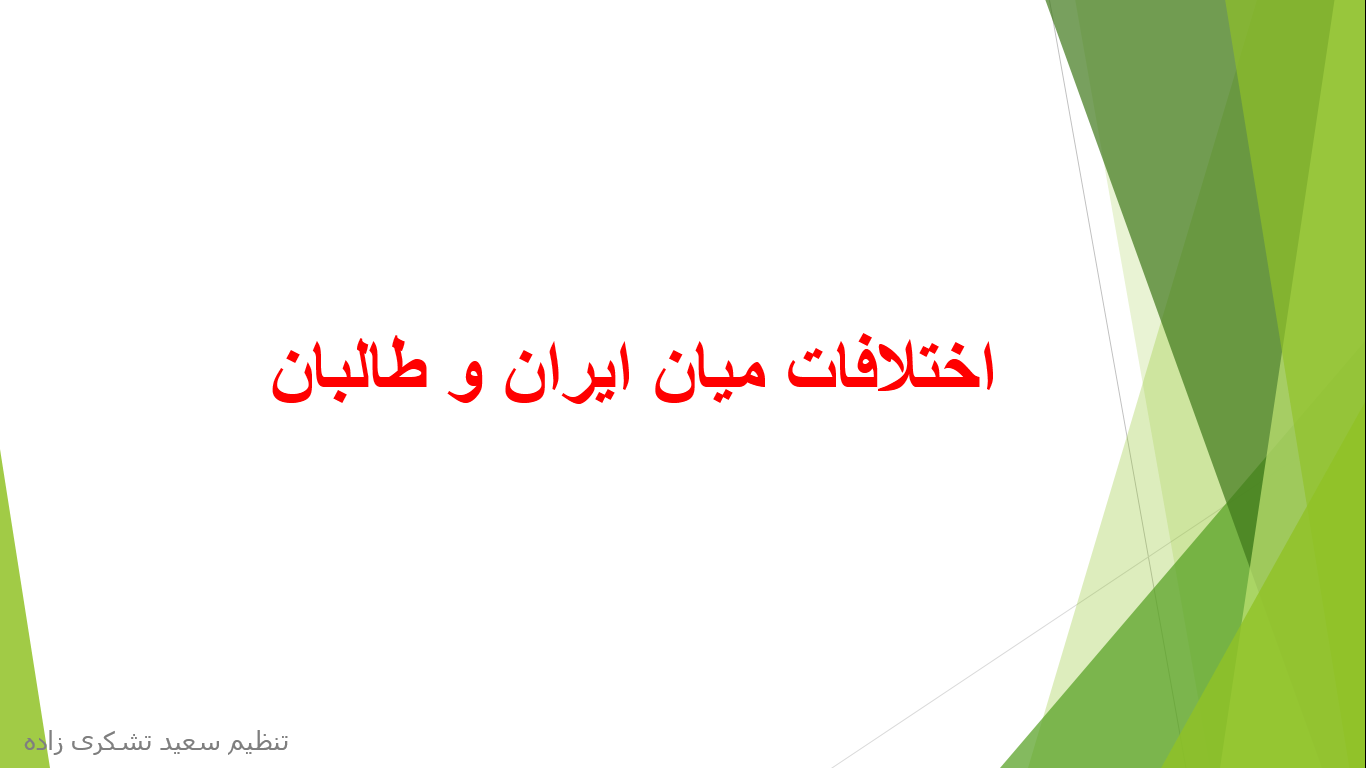 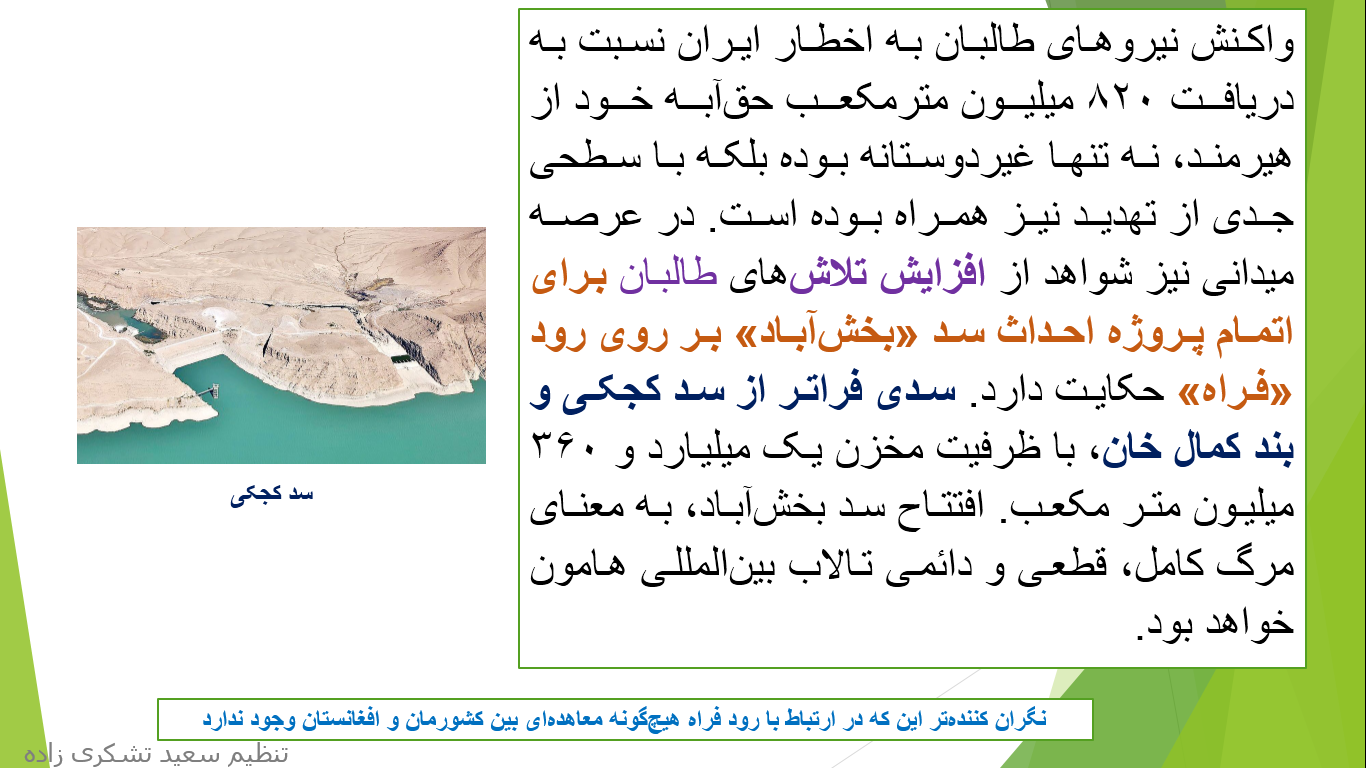 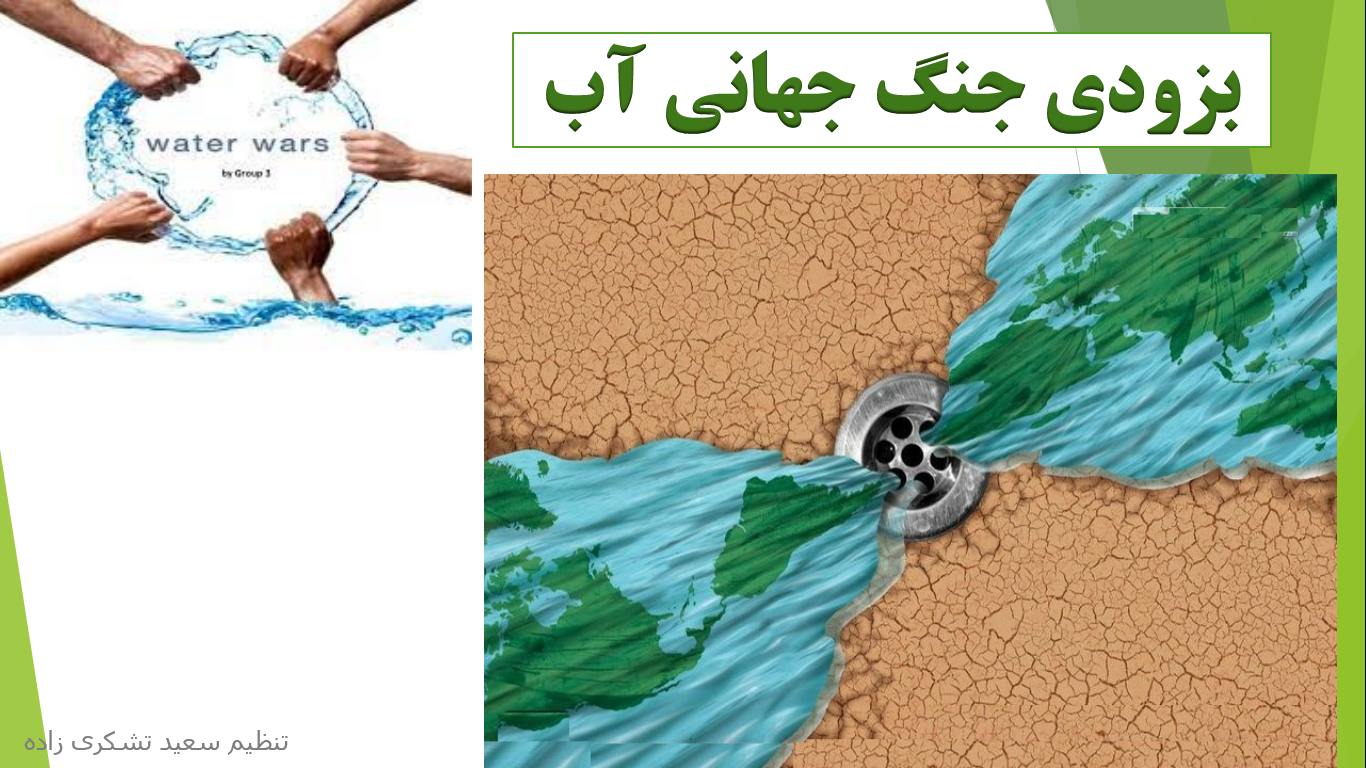 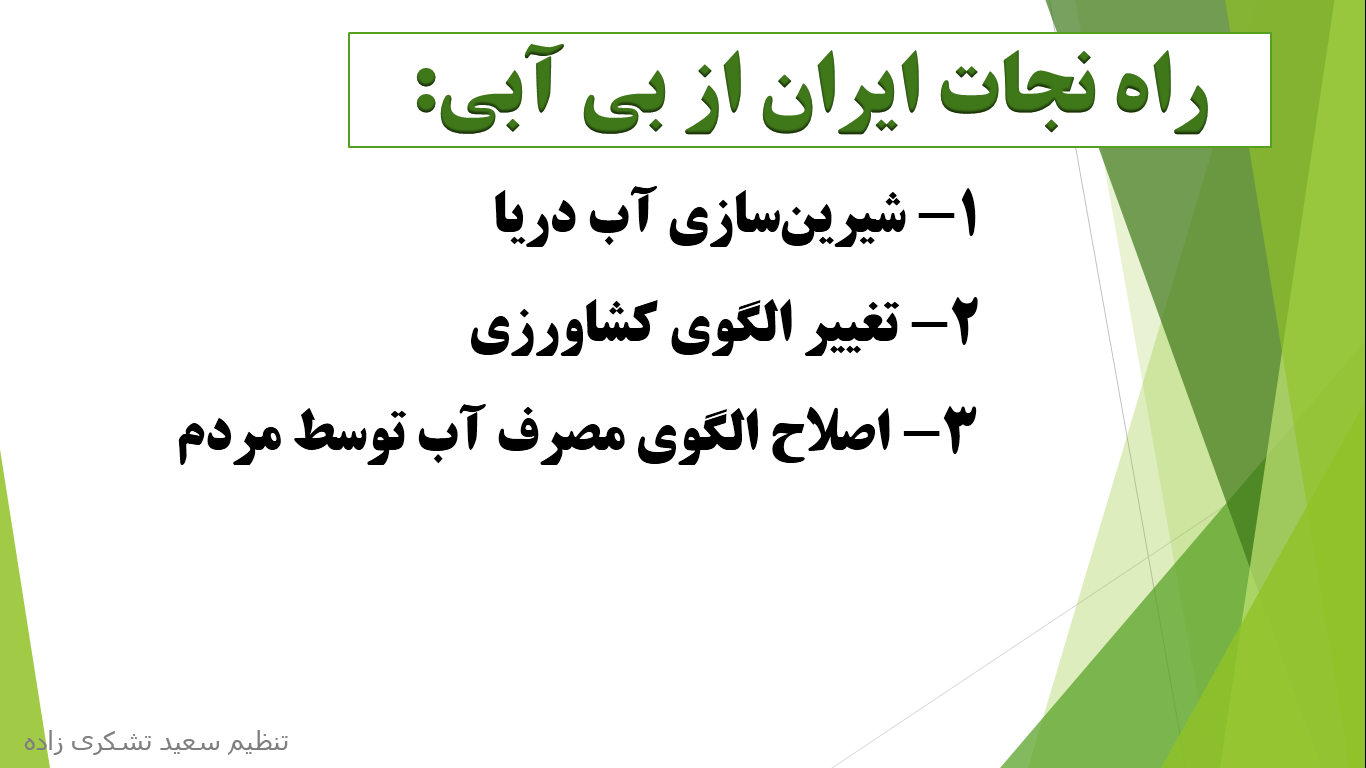